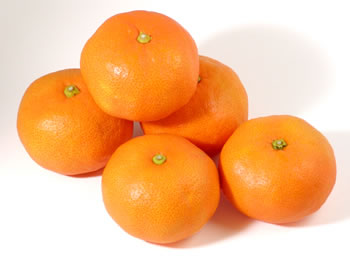 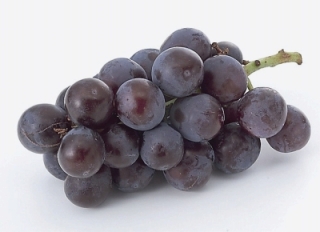 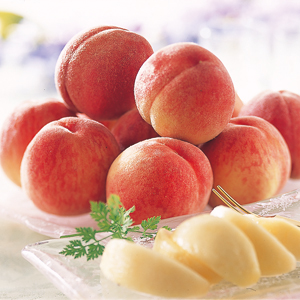 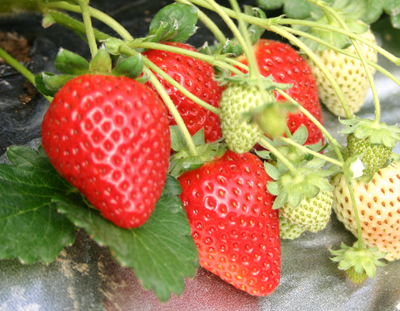 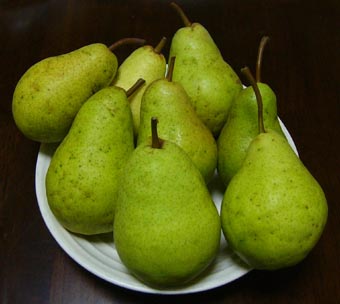 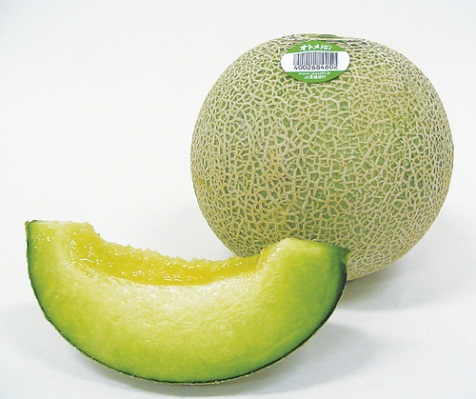 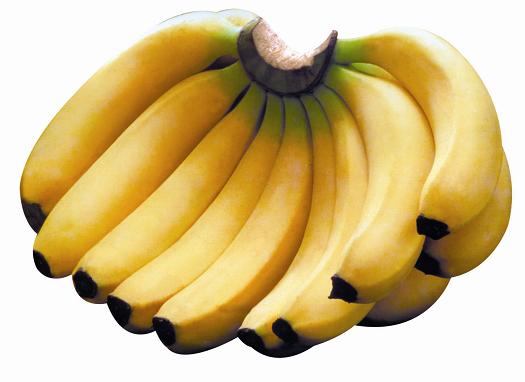 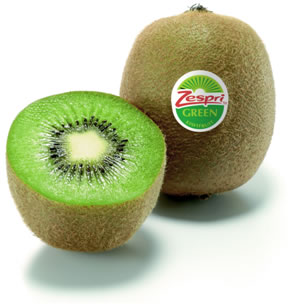 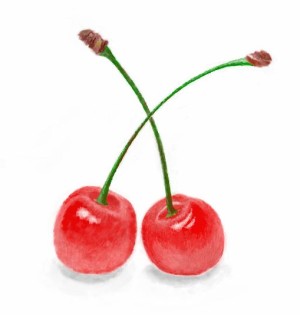 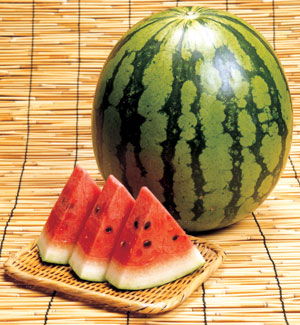 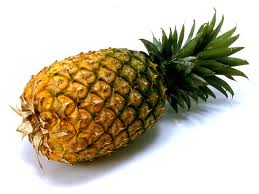 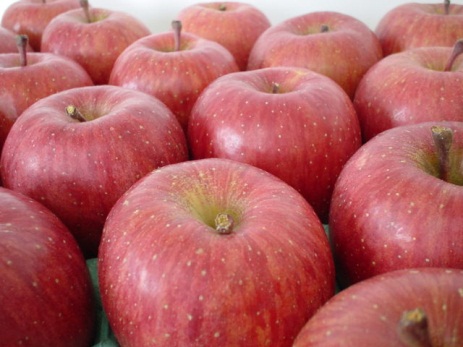 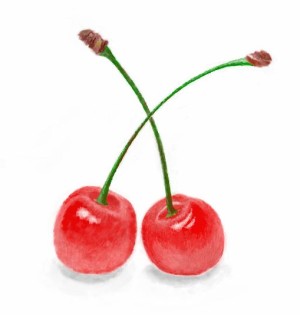 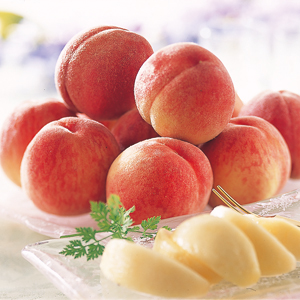 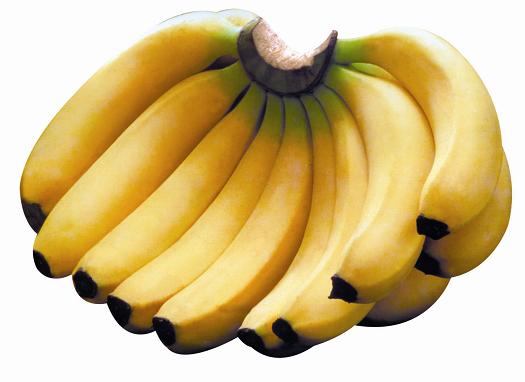 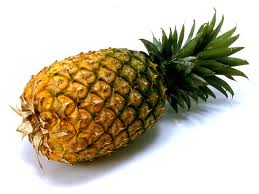 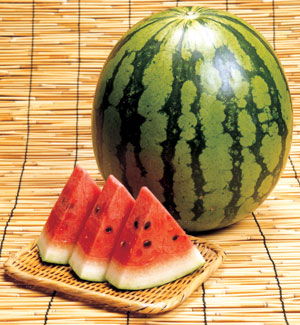 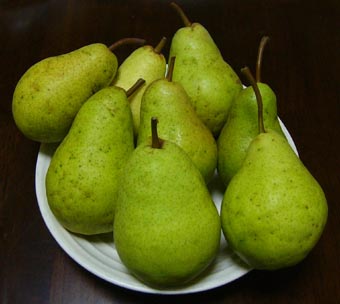 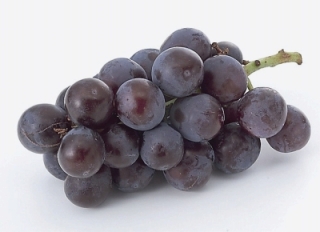 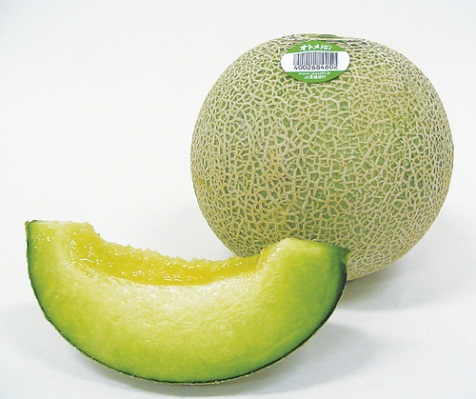 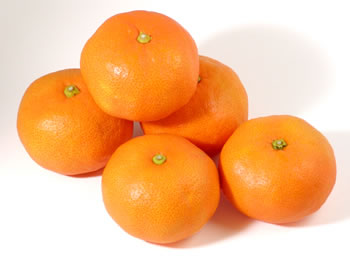 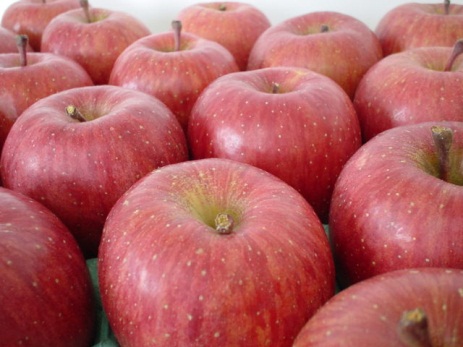 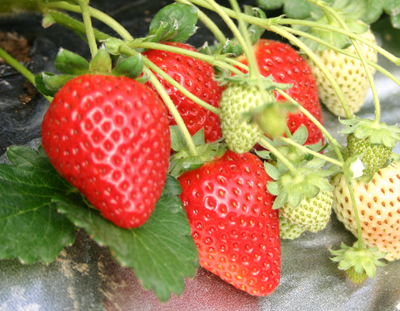 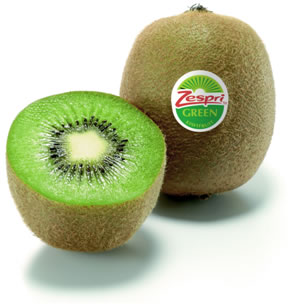 [Speaker Notes: バナナ]
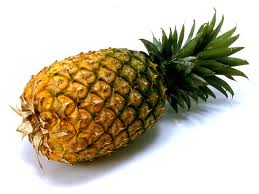 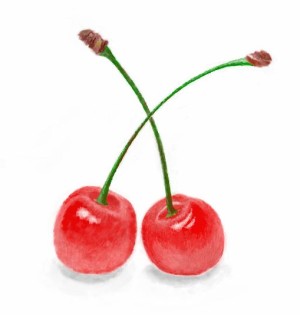 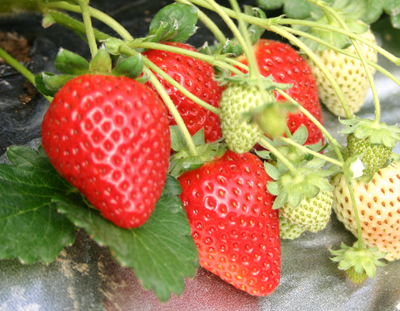 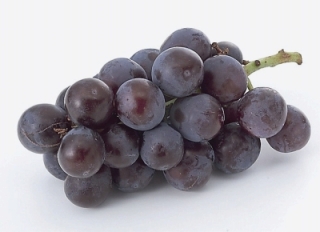 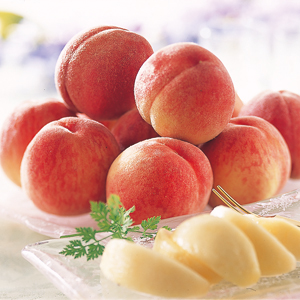 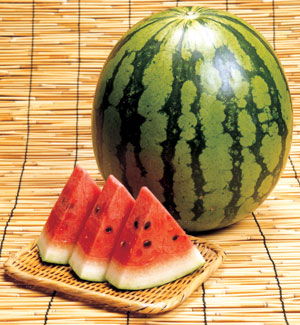 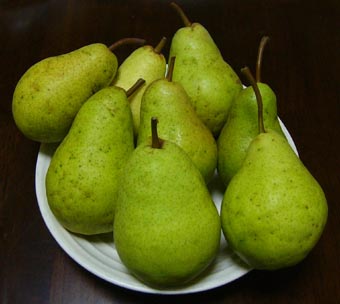 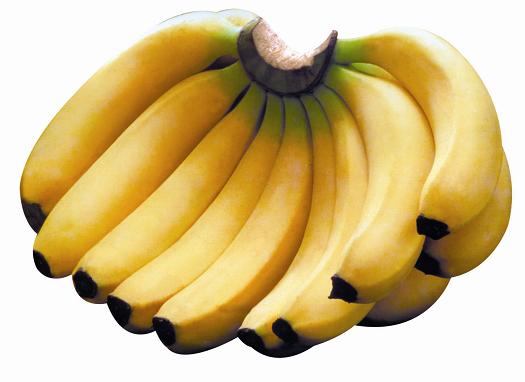 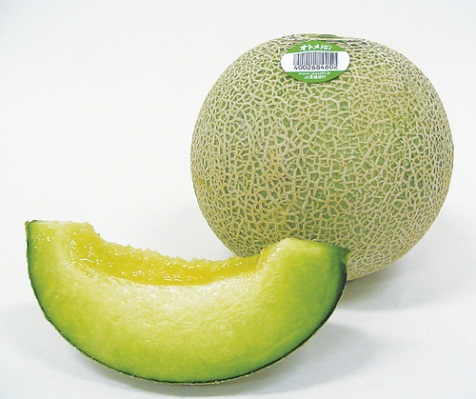 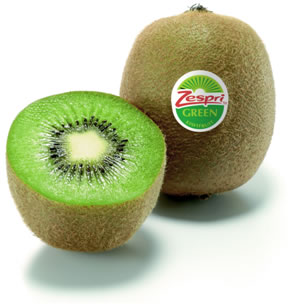 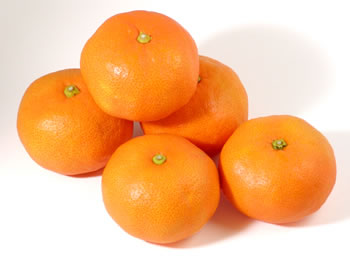 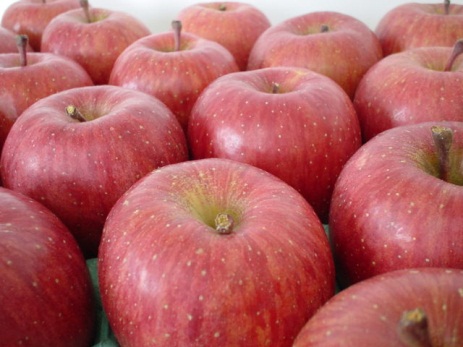 [Speaker Notes: すいか]
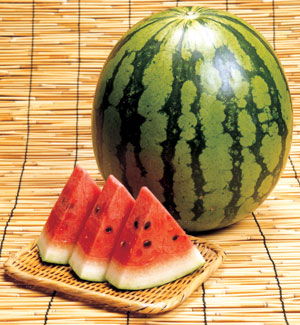 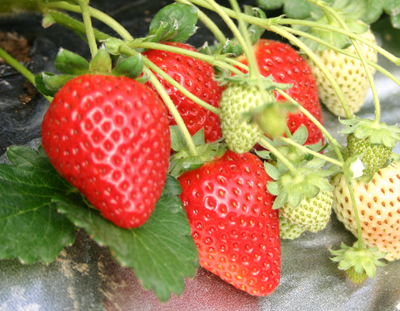 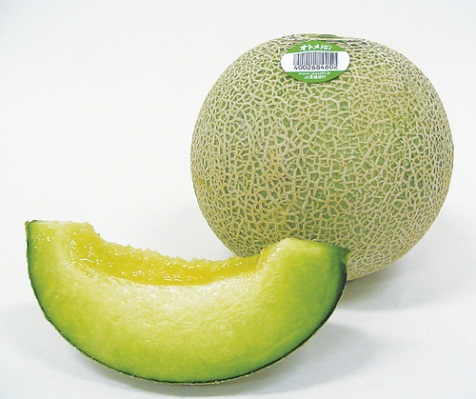 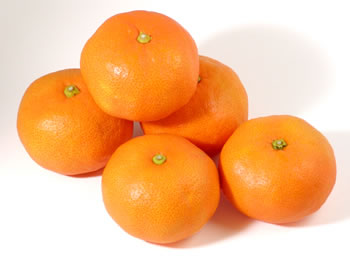 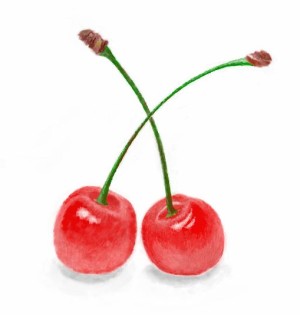 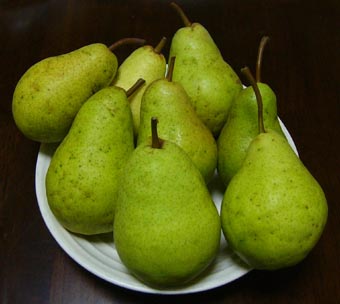 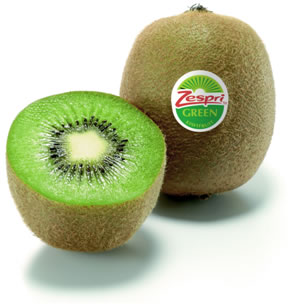 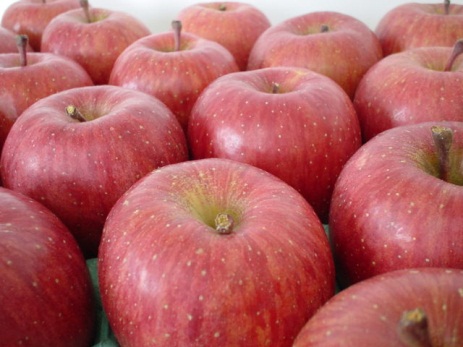 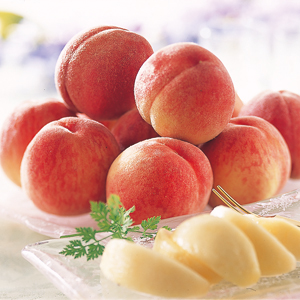 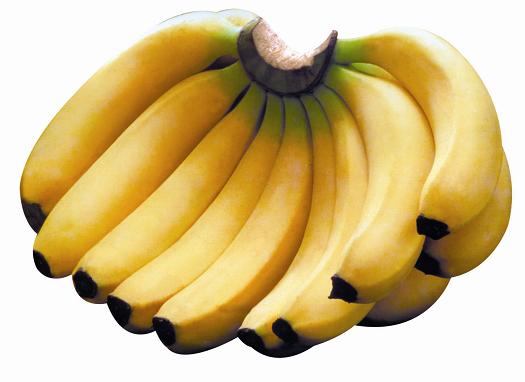 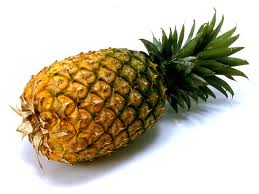 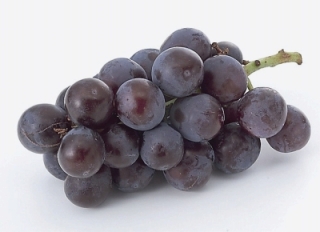 [Speaker Notes: みかん]
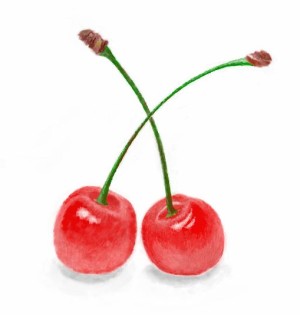 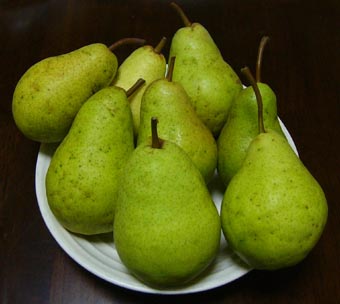 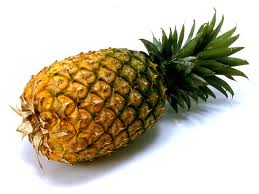 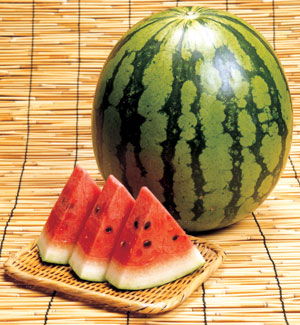 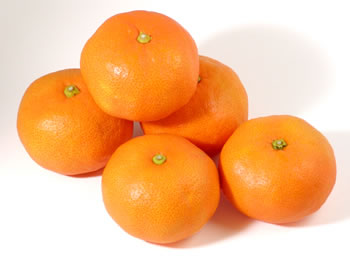 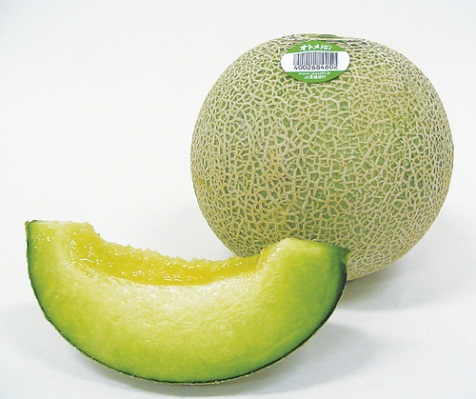 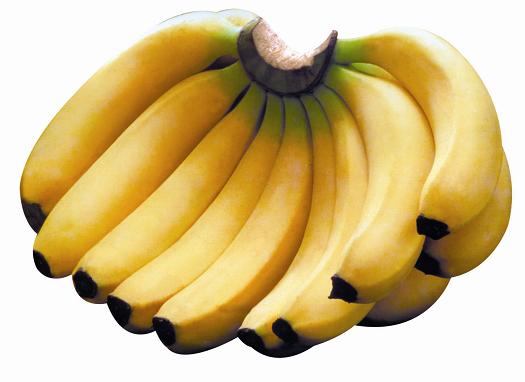 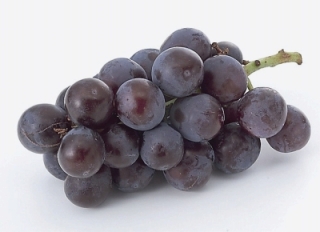 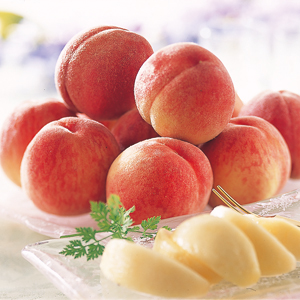 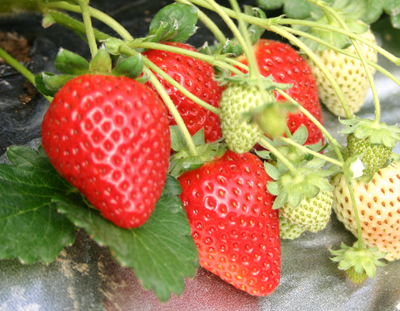 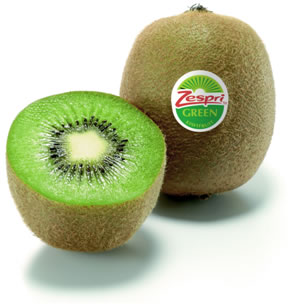 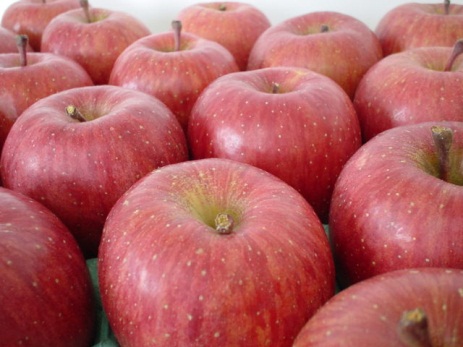 [Speaker Notes: ぶどう]
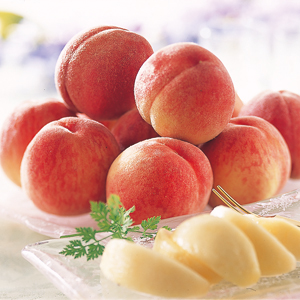 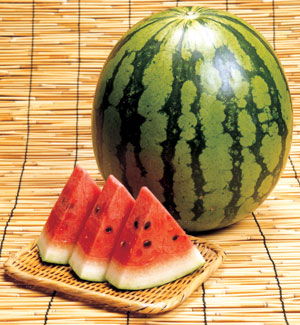 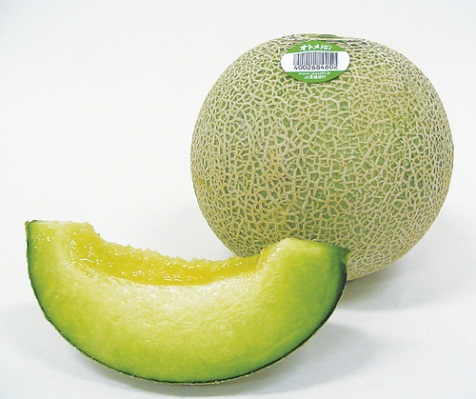 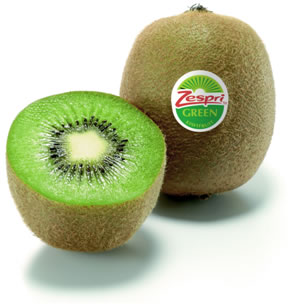 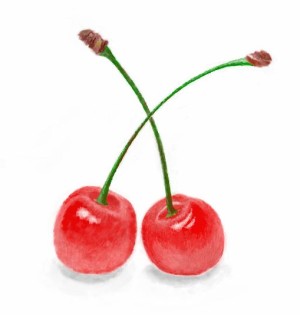 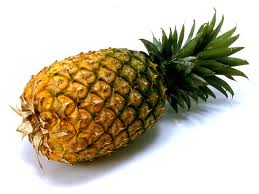 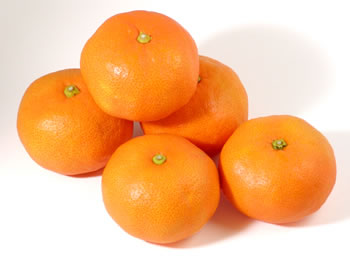 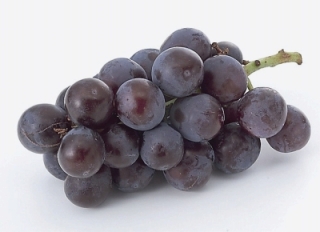 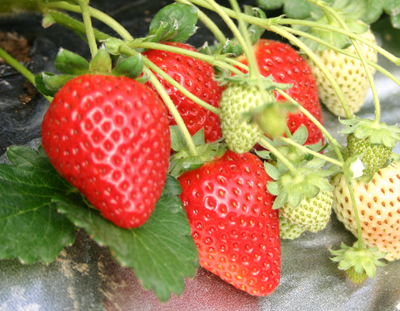 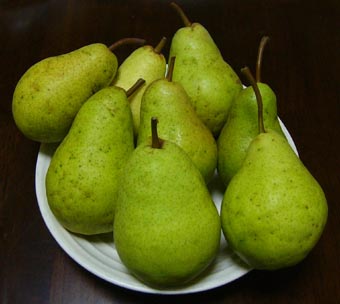 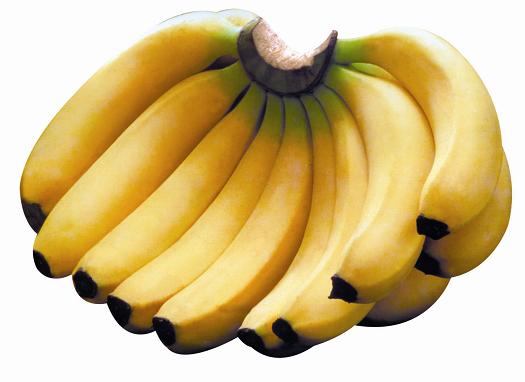 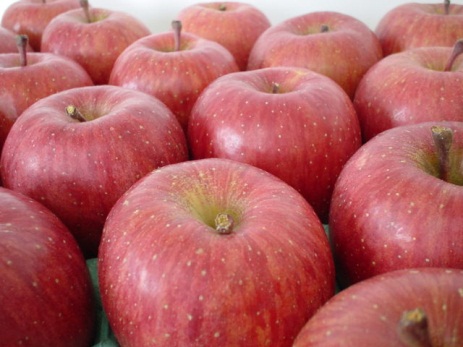 [Speaker Notes: もも]
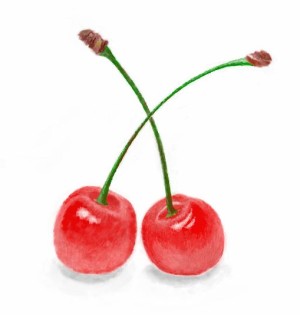 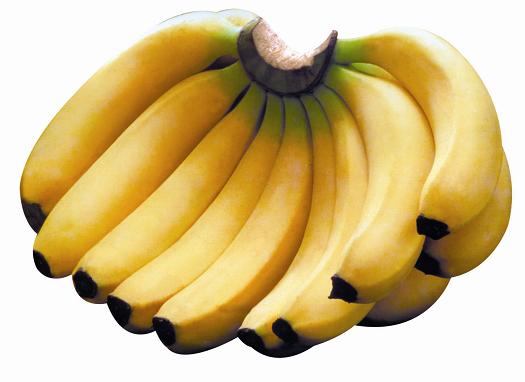 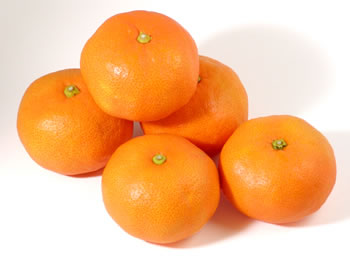 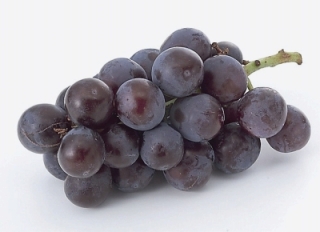 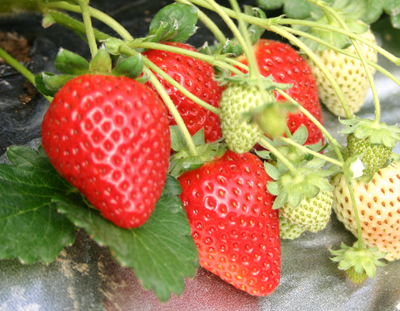 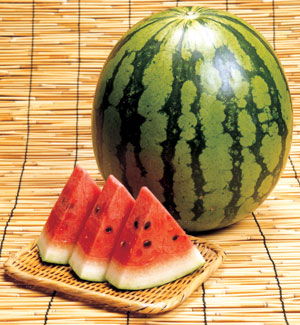 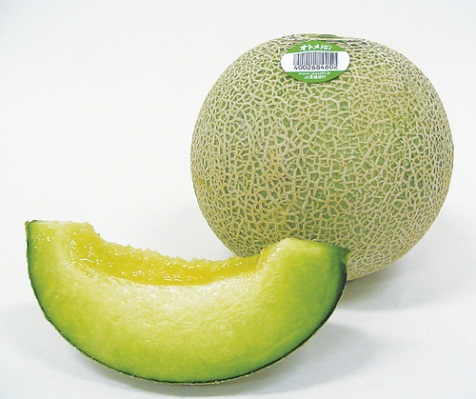 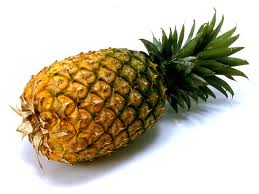 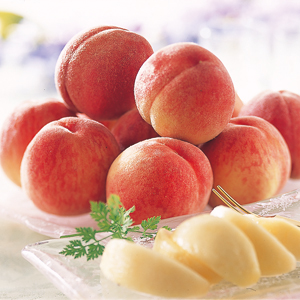 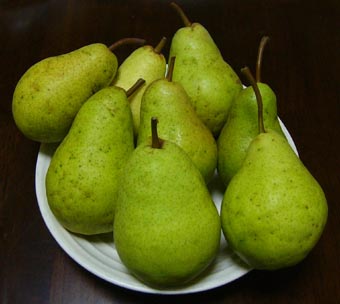 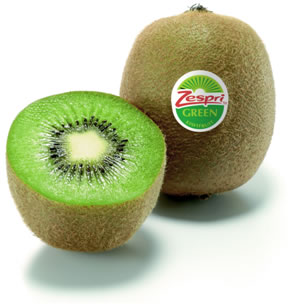 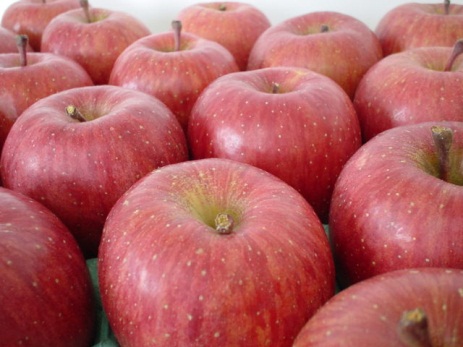 [Speaker Notes: チェリーといちご]
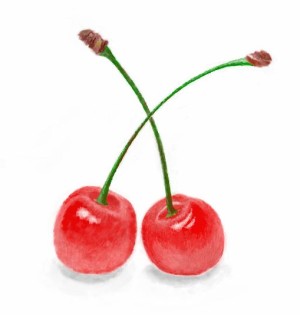 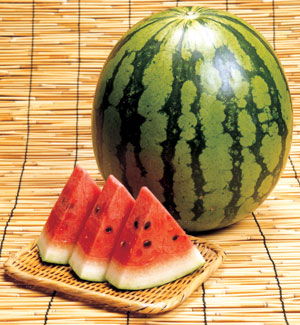 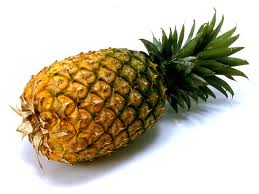 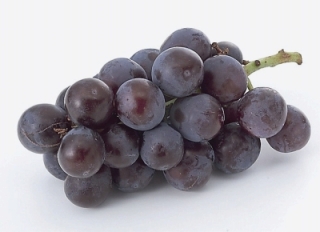 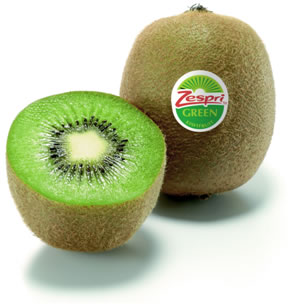 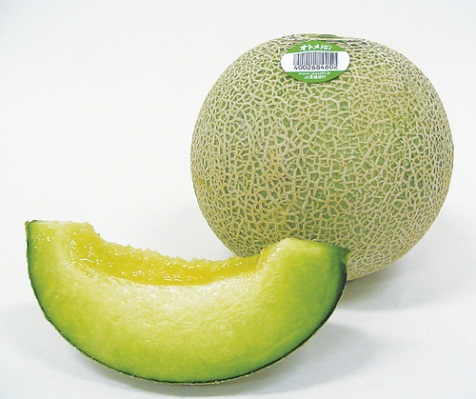 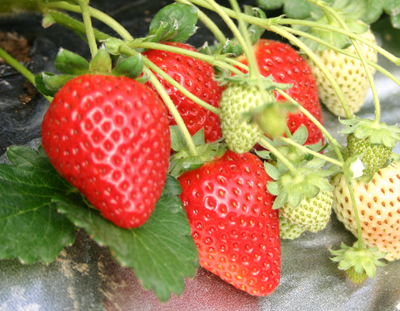 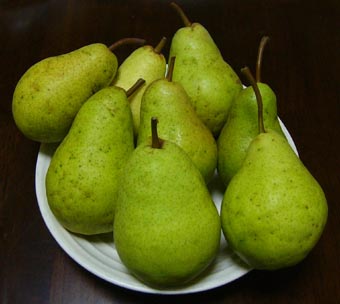 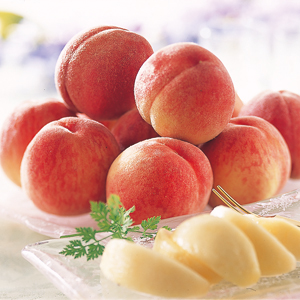 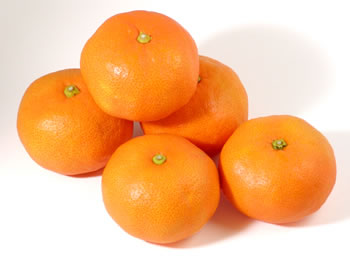 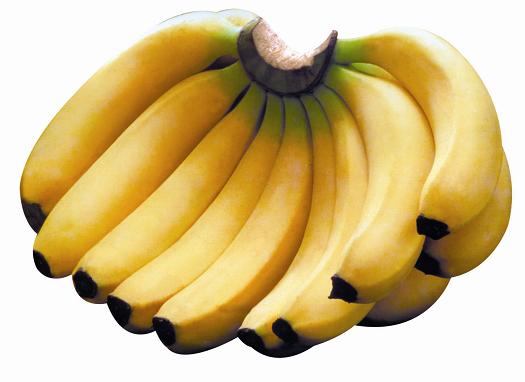 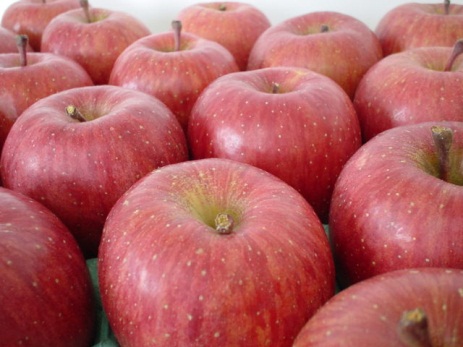 [Speaker Notes: パイナップルとキウィともも]